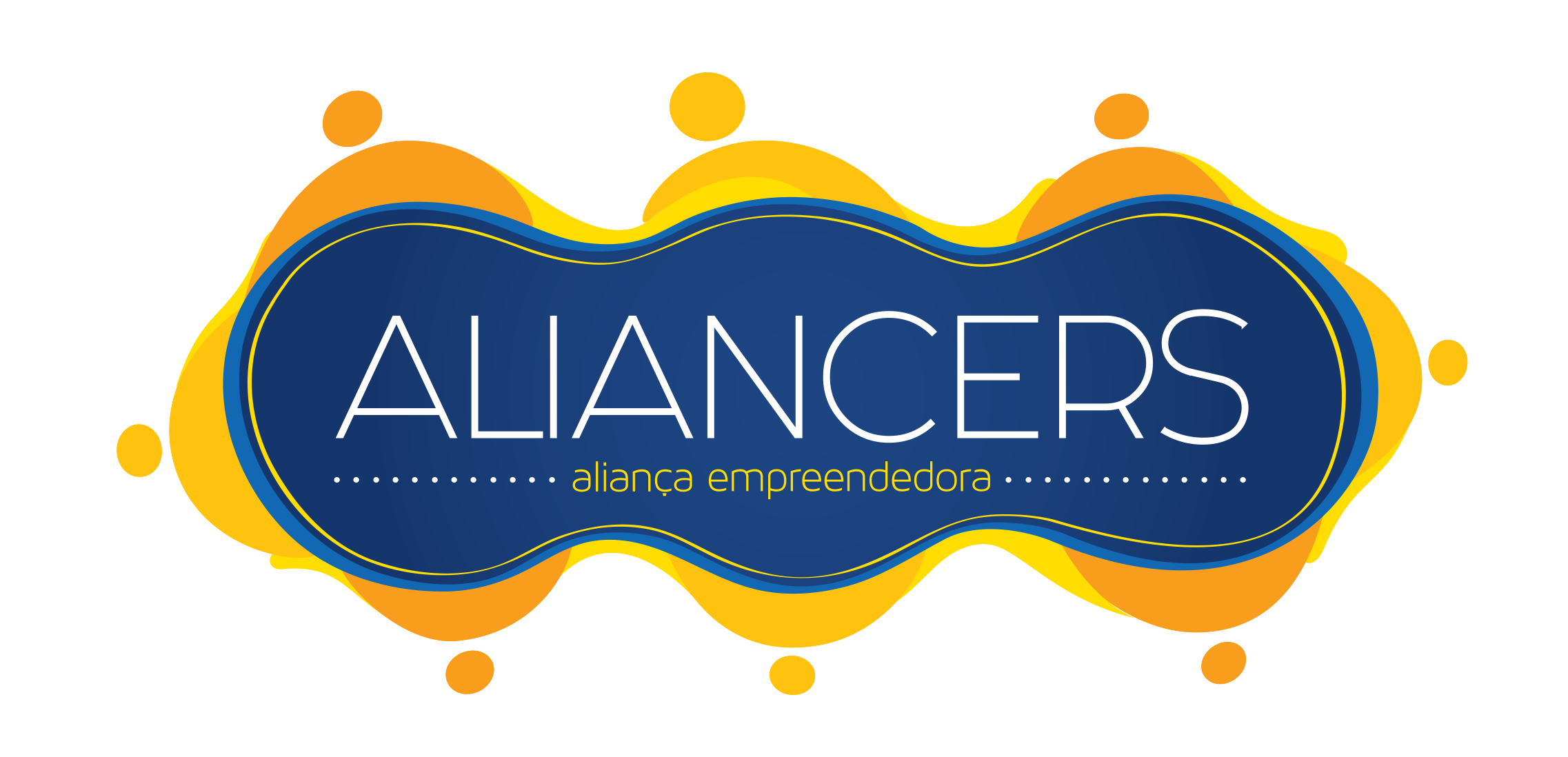 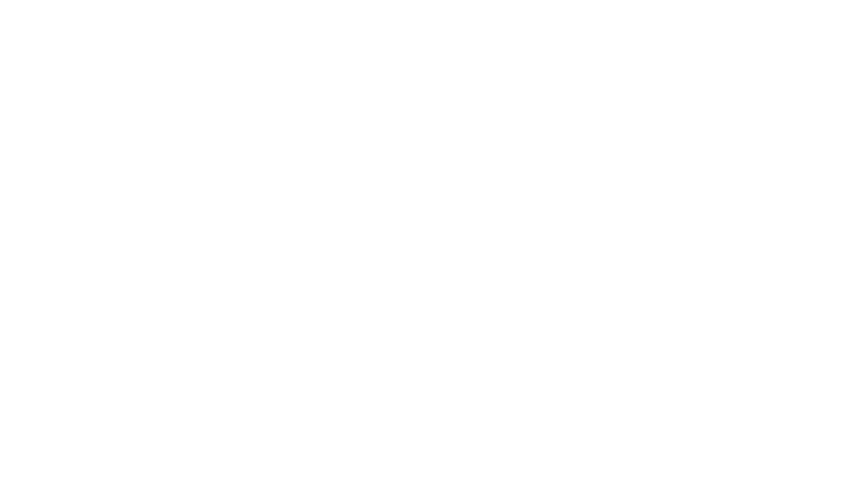 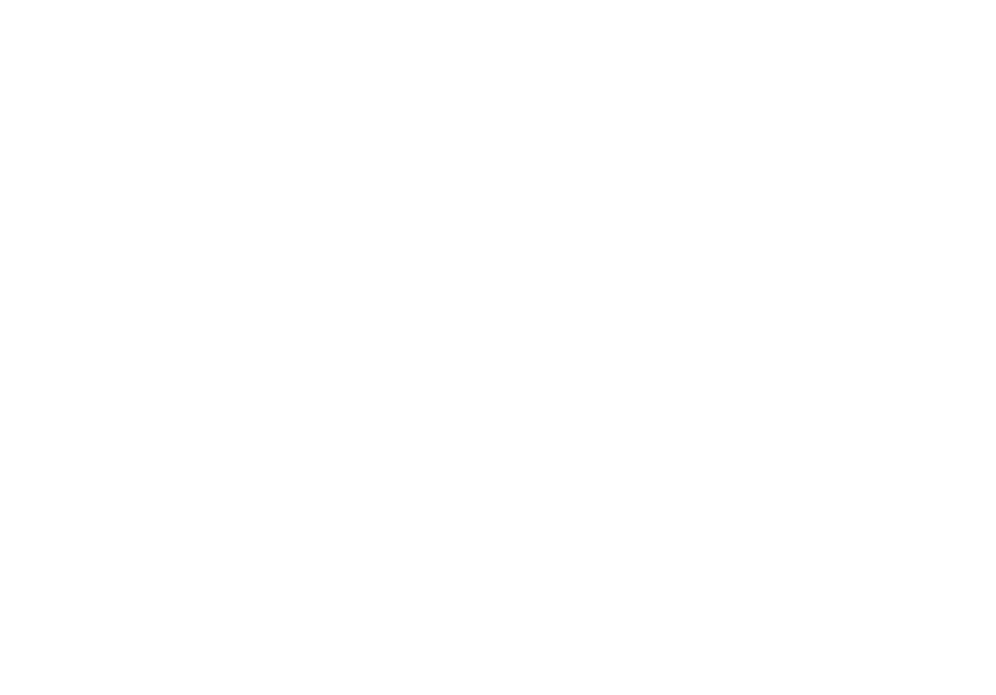 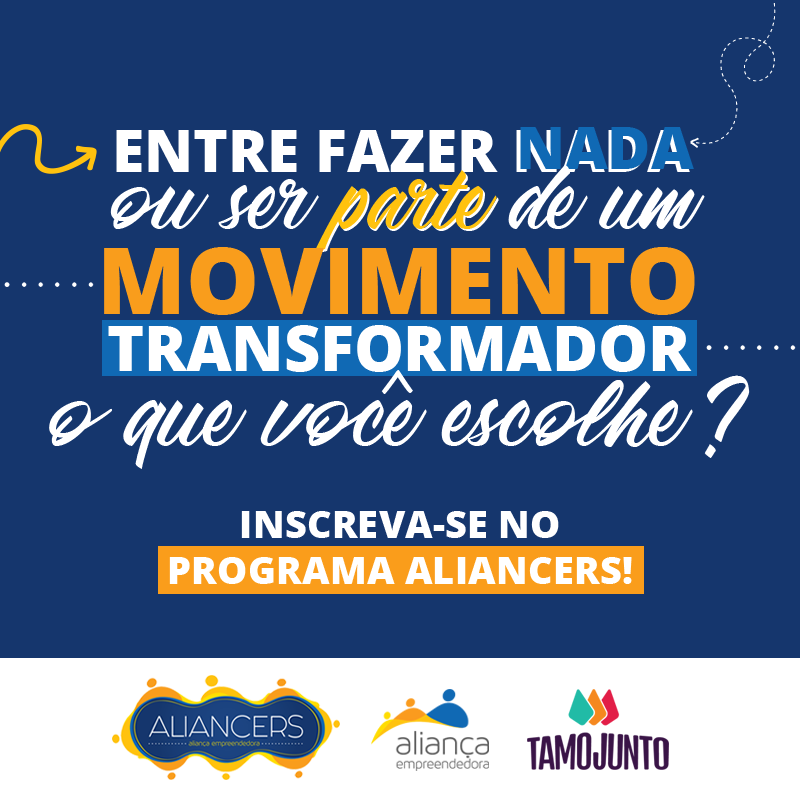 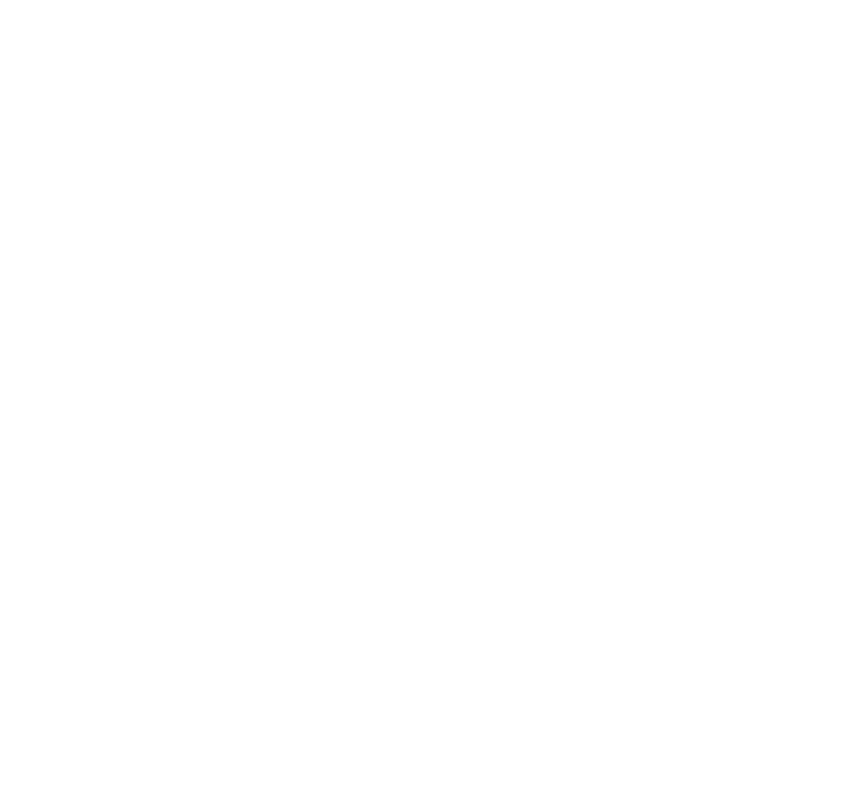 POR QUÊ 
criamos o Programa
ALIANCERS?
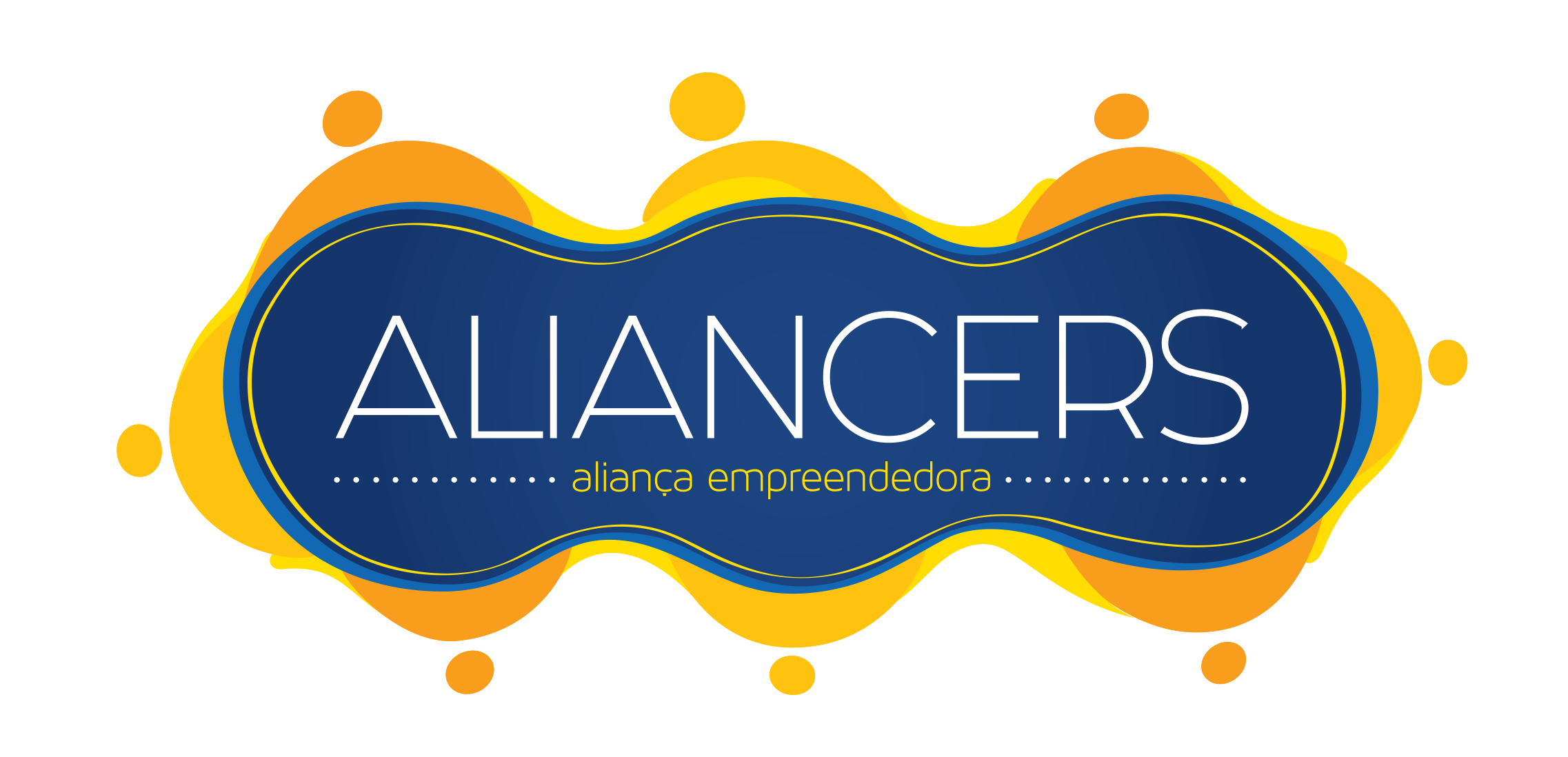 ALIANCERS?
Buscamos pessoas que desejam abraçar a causa do empreendedorismo e somar para o desenvolvimento local de suas regiões, através da replicação de metodologias específicas como o Cineclube e Mentoria Coletiva. Acreditamos que diversidade e inclusão são pontos chaves da geração de equidade de oportunidades no Brasil.
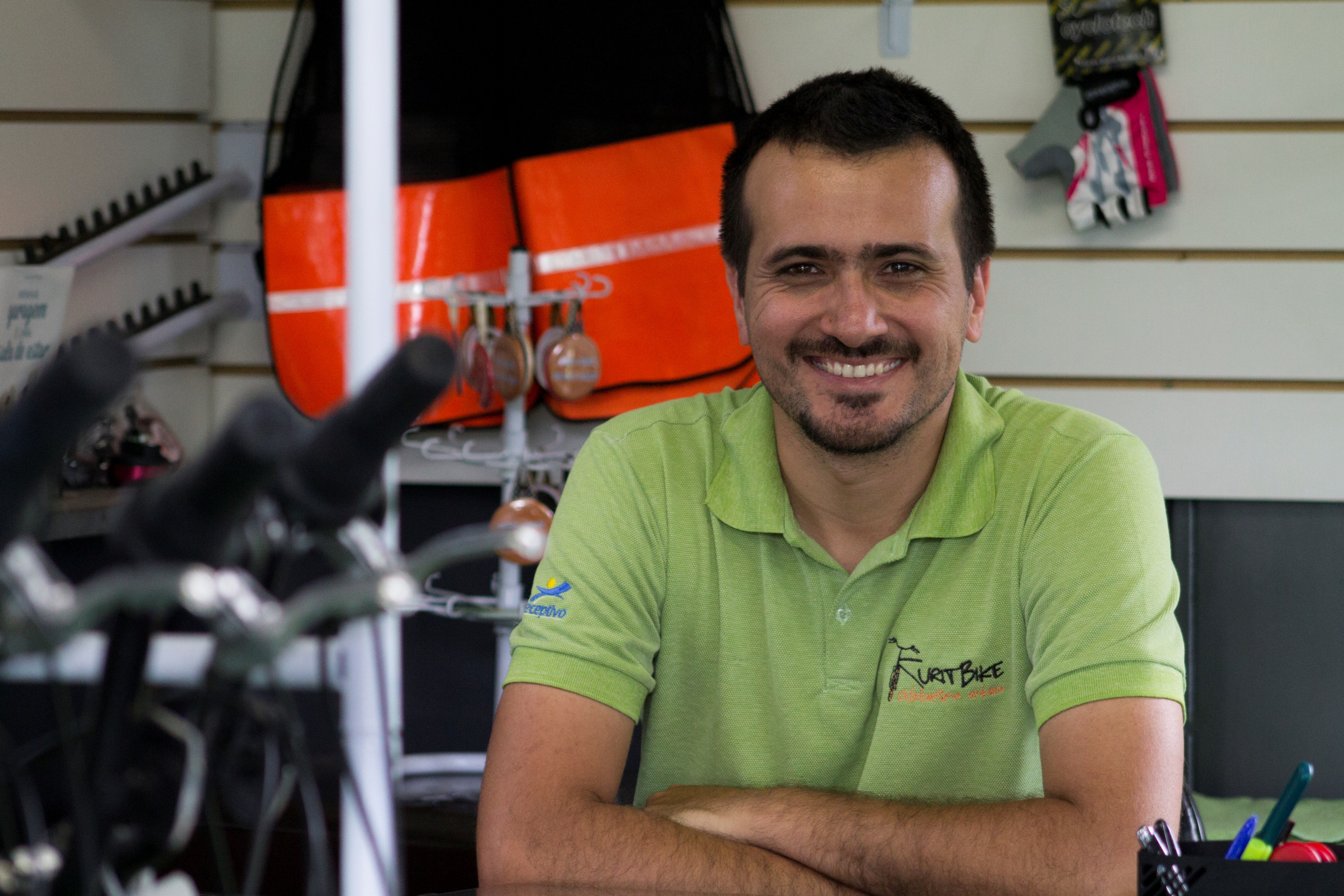 Nos últimos anos tornou-se comum entre os jovens da população economicamente ativa procurar um alinhamento entre uma carreira de propósito com impacto social, segundo pesquisas da Fundação Estudar, dos 247 jovens entrevistados, 41,3% gostariam de “enxergar o impacto social do trabalho”. 
Outra pesquisa realizada pela Economist Intelligence Unit, uma área de trabalho do grupo The Economist revelou que 93% dos jovens acreditam que impacto social é um aspecto fundamental na hora de tomar decisões de investimento. 
Esse cenário de interesse pelo campo social direciona para uma das áreas do conhecimento que no Brasil é denominada Terceiro Setor e segundo dados do IPEA com uma movimentação monetária que corresponde a 1,4% do PIB, ou seja, aproximadamente 32 bilhões anuais de reais.
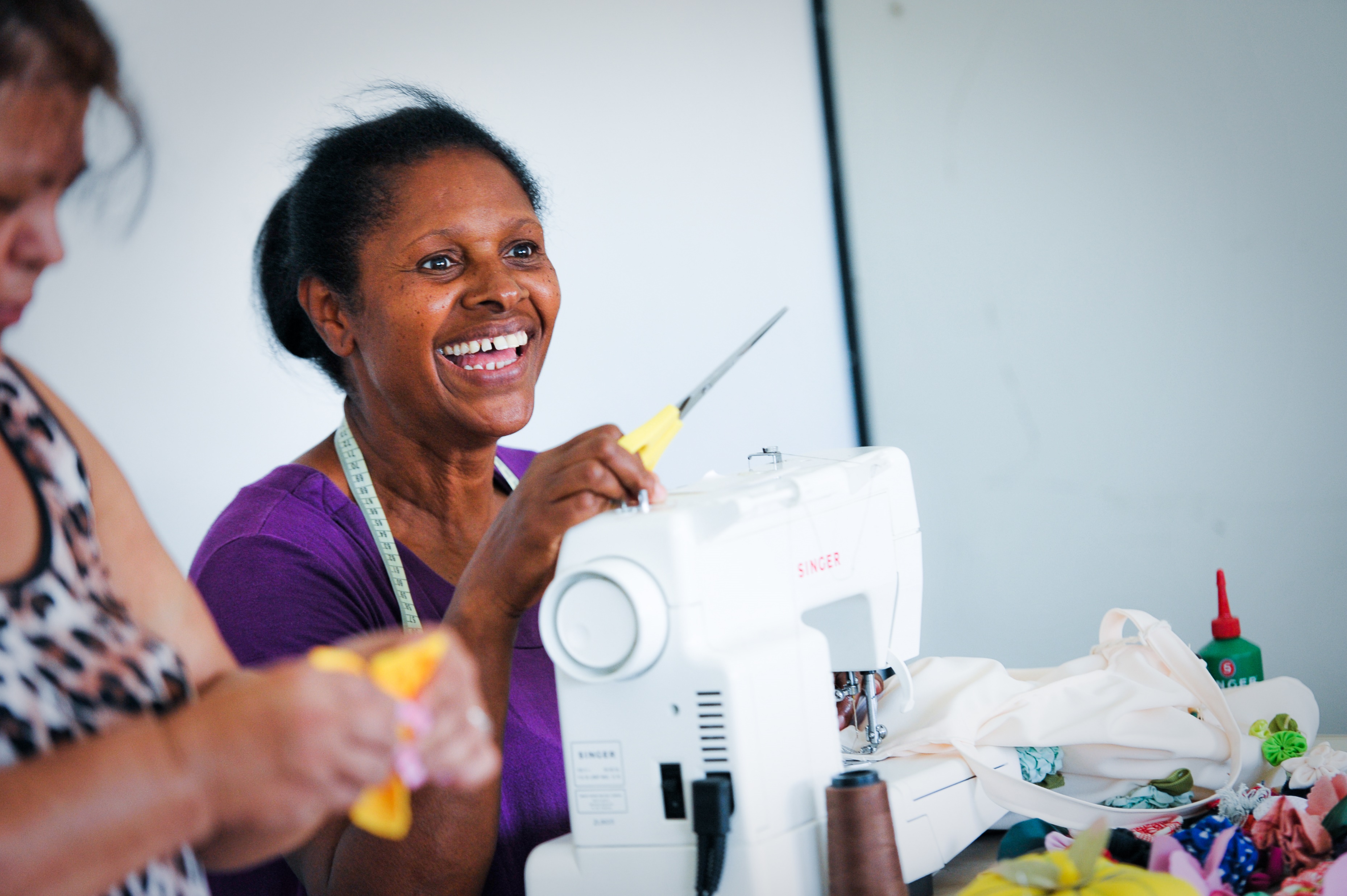 É UM MOVIMENTO
que possibilita acesso
A EDUCAÇÃO EMPREENDEDORA 
independente de
GÊNERO, RAÇA,
grau de instrução
OU LOCALIZAÇÃO GEOGRÁFICA
MOVIMENTO
acesso
GÊNERO, RAÇA,
grau de instrução
O ALIANCERS É PARA TODOS. 
Onde existir microempreendedores nesse Brasil é lá que queremos chegar. Acreditamos que não podem existir barreiras para o conhecimento e para o fortalecimento do microempreendedorismo.  Todos podem empreender e para continuarmos vivendo esse sonho criamos o Programa Aliancers.
O ALIANCERS É PARA TODOS.
OU LOCALIZAÇÃO GEOGRÁFICA
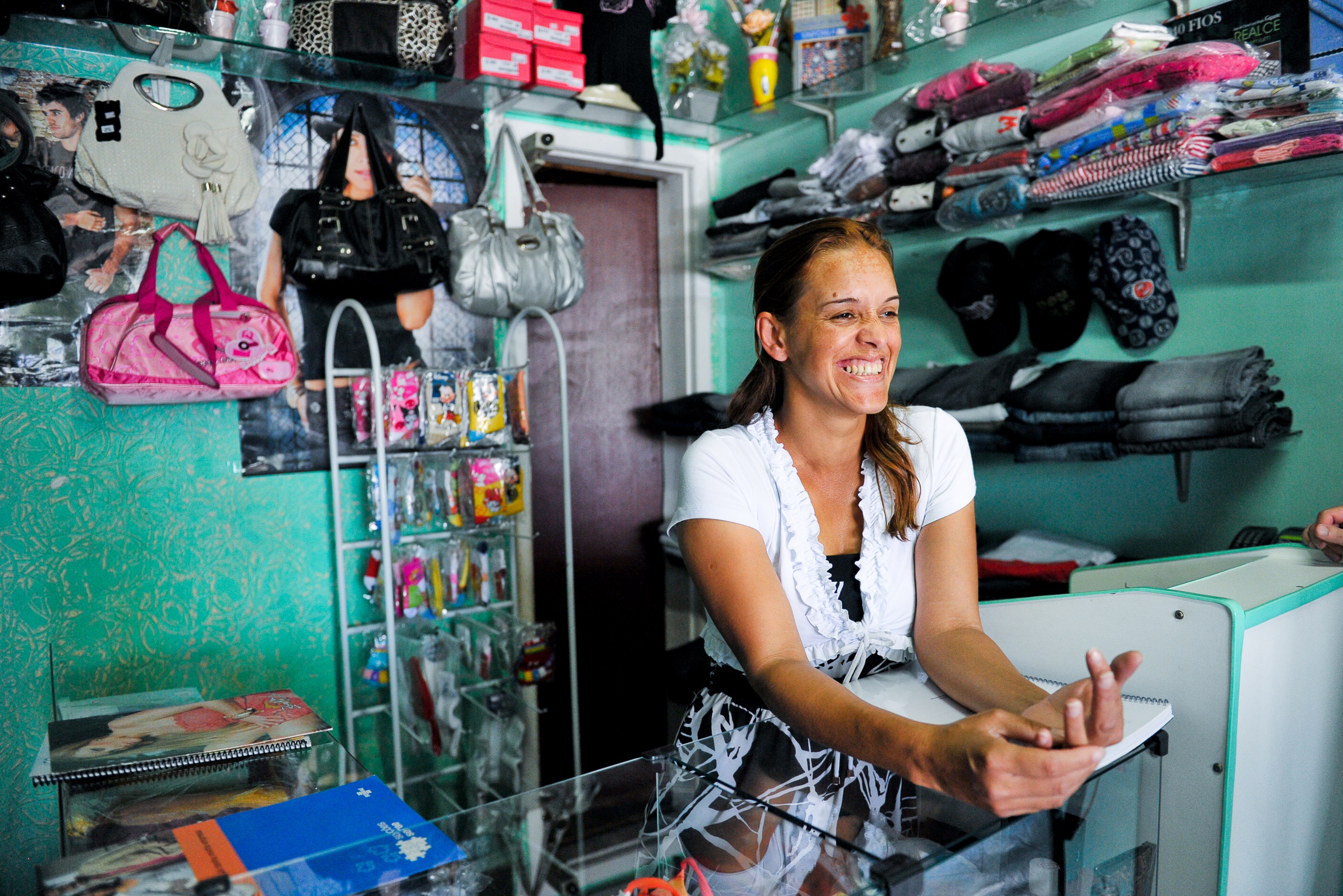 QUAIS SÃO 
os benefícios de ser 
UM ALIANCER?
´
´
benefícios
ALIANCER?
Você entrará em contato com empreendedores, projetos e um ecossistema empreendedor para alcançar com a gente o sonho de fazer do Brasil um país mais empreendedor, onde a educação empreendedora não seja apenas um artigo de luxo.
ALIANCER
O que um
ALIANCER
ganha com isso?
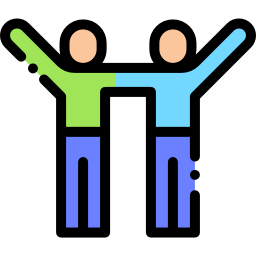 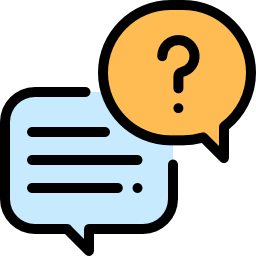 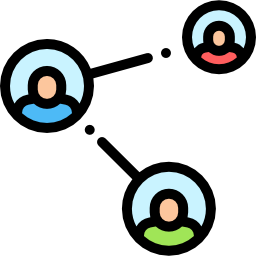 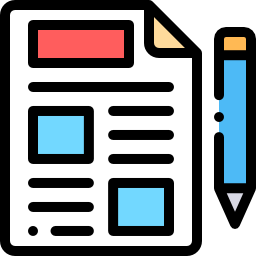 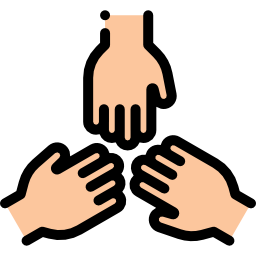 EXPANSÃO DA REDE
PLANEJAMENTO E EXECUÇÃO
TRABALHO EM EQUIPE
COMUNICAÇÃO E ORATÓRIA
DESENVOLVIMENTO DE ENGAJAMENTO
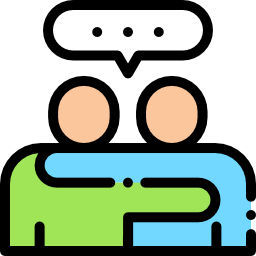 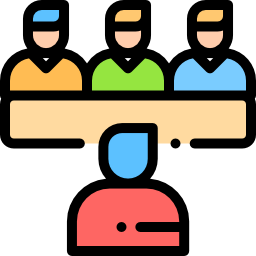 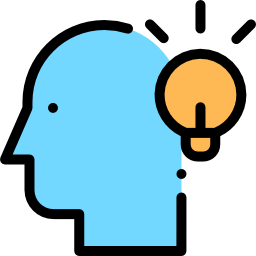 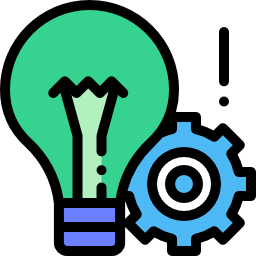 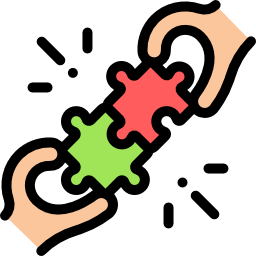 “APRENDER FAZENDO”
LIDERANÇA
DESENVOLVIMENTO PESSOAL
TÉCNICAS DE FACILITAÇÃO
PROATIVIDADE
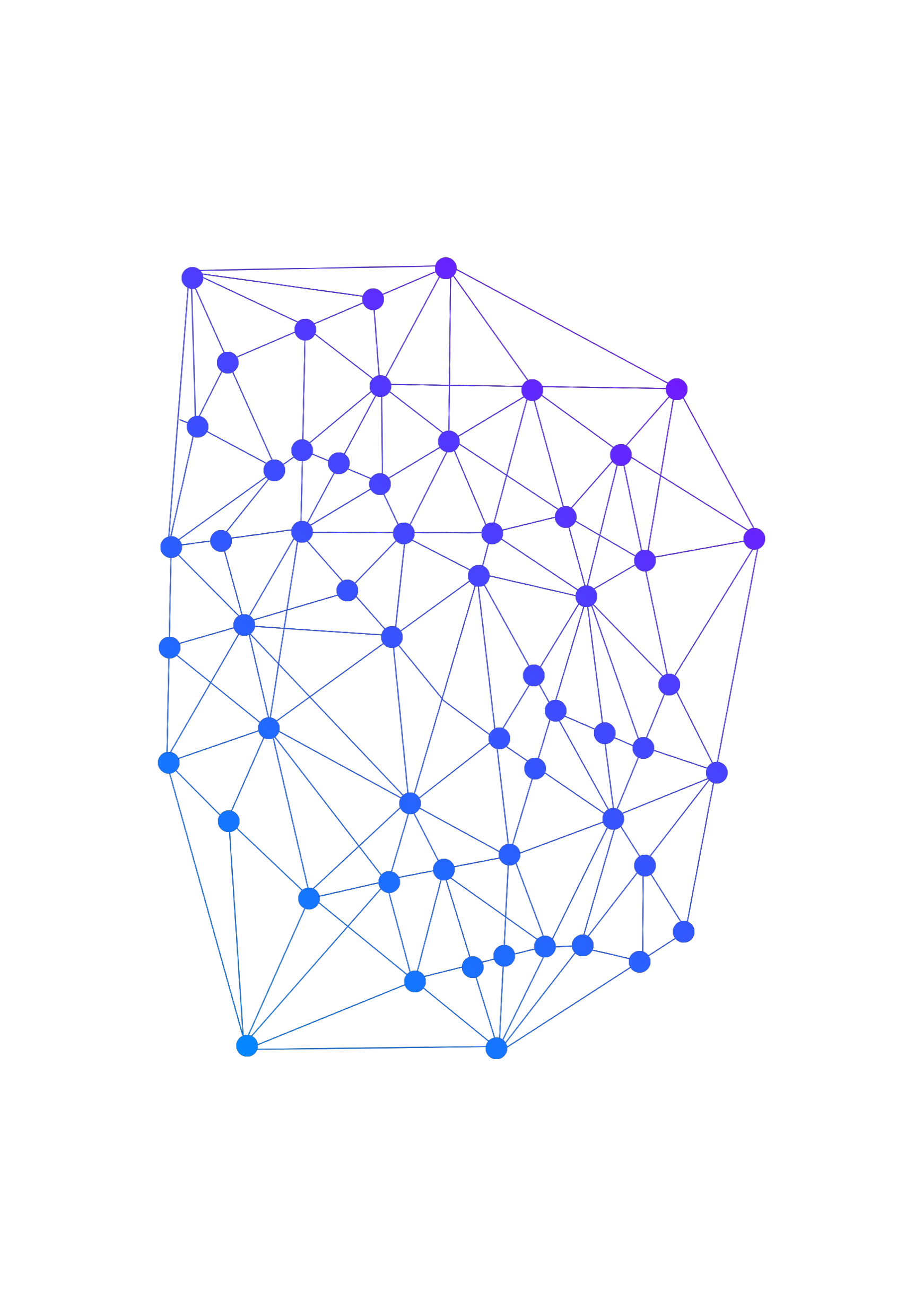 Para ser um Aliancer e fazer parte desse movimento que quer levar a educação empreendedora para todos os lugares do Brasil. Acreditamos que que nós temos que ter algo em comum e são nossos valores, nossa filosofia e nossa missão. 
Esperamos que sonhem grande, sejam apaixonados por empreendedorismo e desenvolvimento local, sejam inconformados com a realidade e que estejam dispostos e comprometidos a utilizar a educação empreendedora para transformar o Brasil. 

VAI LÁ E FAZ, VAMOS JUNTOS FAZER DA ECONOMIA UM LUGAR PARA TODOS!
Desenvolvimento 
econômico e local
Brilho 
nos olhos
Transformação
VALORES
Comprometimento
Execução
Desejo de 
Mudança
Empatia
VAI LÁ E FAZ
Visão de 
Futuro
Criatividade
Quem são nossos 
        EMPREENDEDORES?
EMPREENDEDORES?
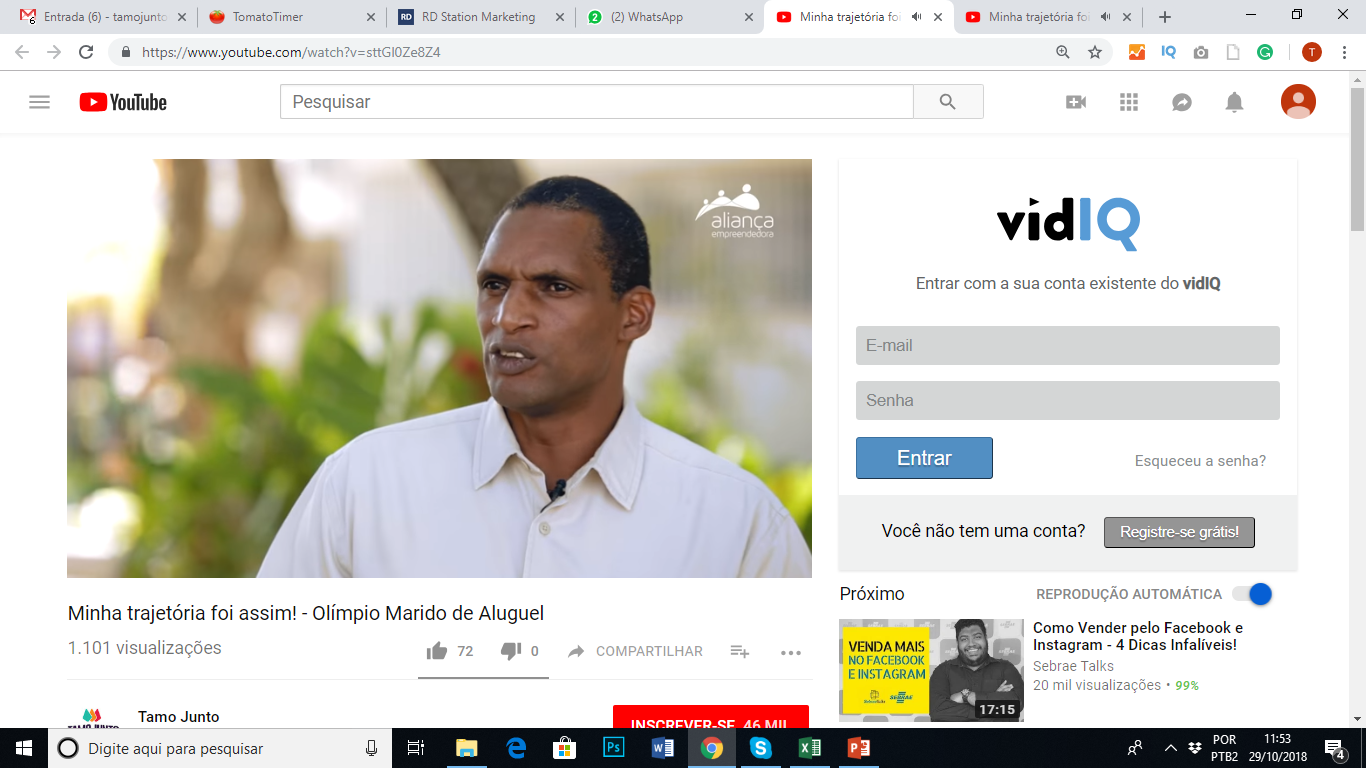 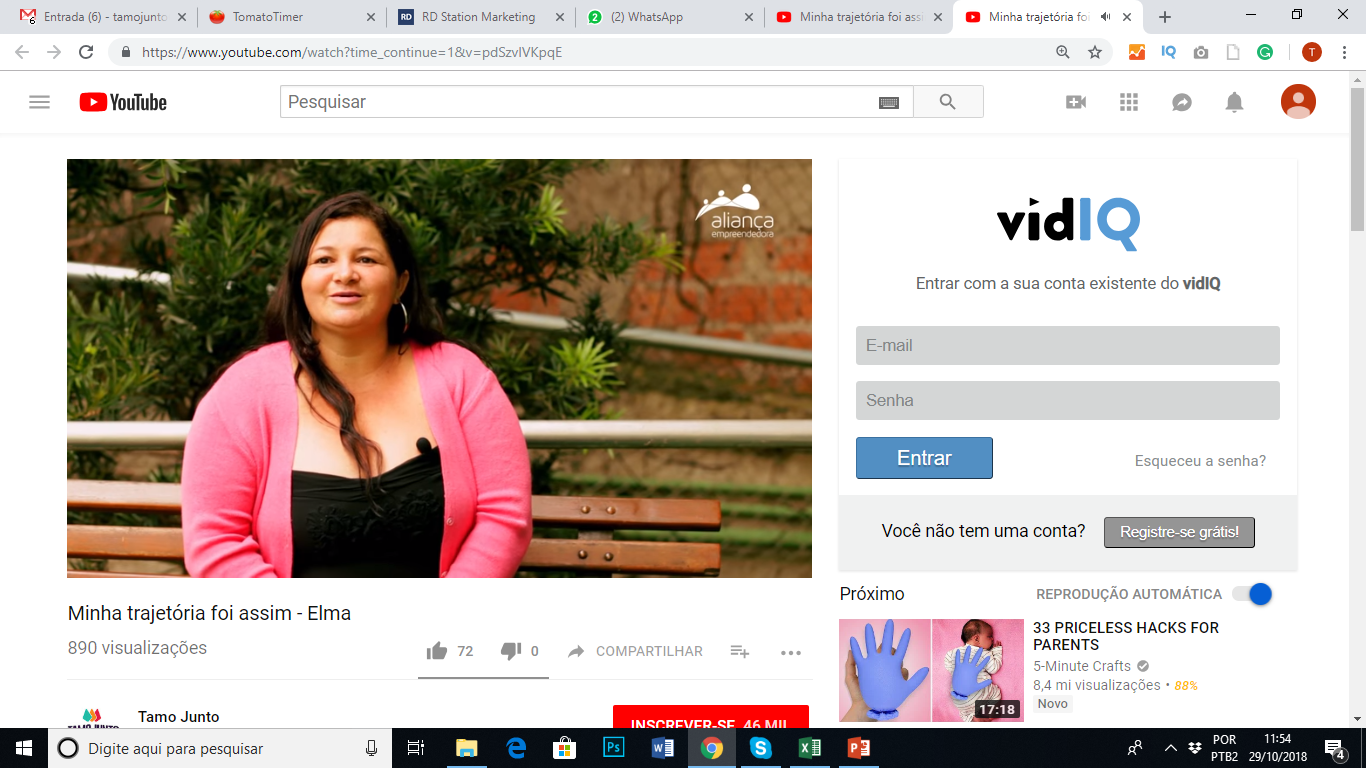 Elma –  São Paulo, SP
Para começar, comprou 4 peças de roupas e vendeu. Com o dinheiro que recebeu dessas peças conseguir começar o seu negócio e vem fazendo seu negócio crescer a cada dia.
Olímpio –  Gama, DF
Sempre foi bom em atividades manuais, mas nunca viu isso como uma oportunidade de trabalho. Quando seu filho teve a ideia de abrir um negócio de marido de aluguel, ele começou com o pouco que tinha.
DESAFIO
PROSPECTAR
O SEU DESAFIO COMO ALIANCER É PROSPECTAR 
MICROEMPREENDEDORES COMO ESSES!
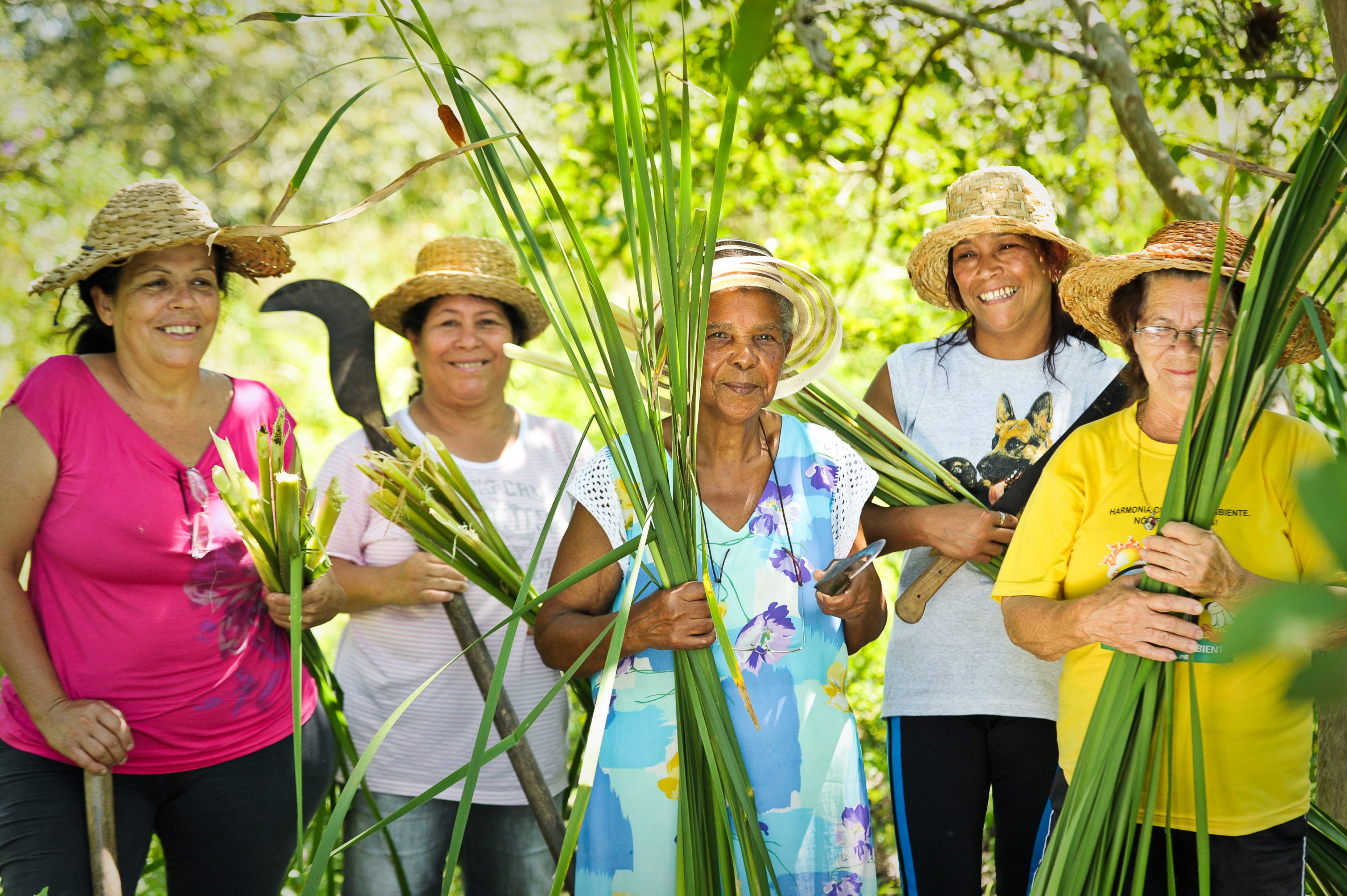 Nossa missão é unir forças e viabilizar acessos para que pessoas e comunidades de baixa renda possam ser empreendedoras, promovendo a inclusão e o desenvolvimento econômico e social. 


BUSCAMOS VOLUNTÁRIOS QUE TOPEM SER A NOSSA VOZ. 
Voluntários que sejam apaixonadas por microempreendedorismo, desenvolvimento local de suas regiões, educação empreendedora e tenham o forte desejo de tornarem-se um replicador da nossa metodologia. Queremos apoiar e capacitar o desenvolvimento do empreendedorismo na população da base da pirâmide, ou seja, classes E, D e C.
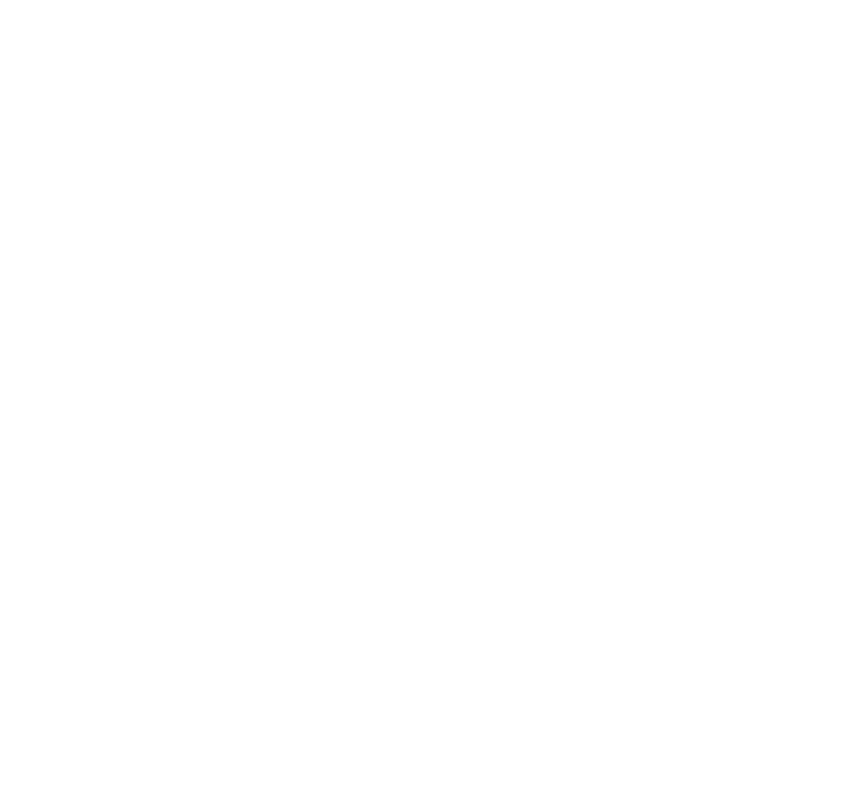 Vem
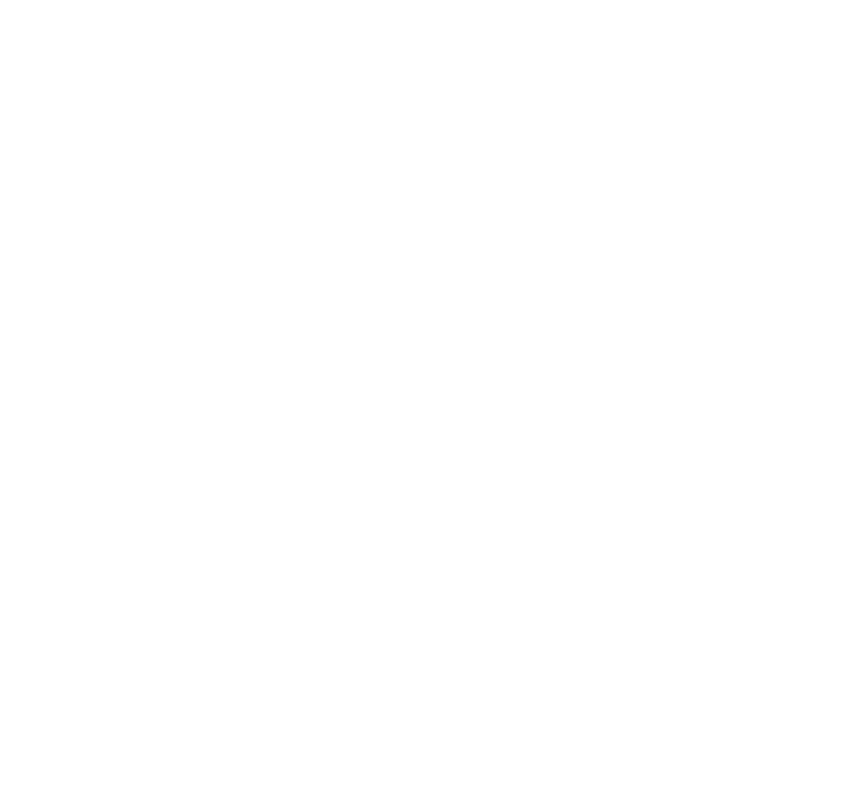 SER UM
Aliancer!
Aliancer!